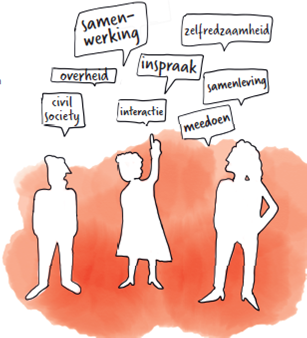 IBS De wereld en ikStad en Wijk
19-11-2018
Jaar 2 – Periode 2 – Les 4
Les 5
https://www.youtube.com/watch?v=OPf0YbXqDm0
Inhoud en planning van deze les
Welkom & korte terugblik 
Leerarrangement Vrijwilligersmanagent + tijd om een opzet te maken
Doelgroepen analyseren 
Methode in het werken met doelgroepen
MVO Armoede, Bio en Diversiteit  
Afronding!
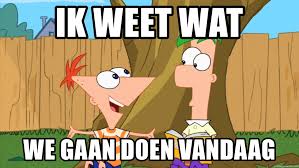 Stappen			
Verzamel de nodige informatie. Sommige info zit in de lessen. Andere info is nog niet bekend, daarvoor ga je op onderzoek uit.
Orden de informatie en maak deze inzichtelijk per onderdeel.
Omschrijf per generatie de kenmerken en sleutelervaringen.
Omschrijf per levensfase de kenmerken.
Leg 5 transitiemomenten uit die bepalend zijn in een mensenleven.
Beschrijf minimaal 3 leven veranderende situaties.
Werk uit wat er bedoeld wordt met episodische vrijwilligers, traditionele vrijwilligers en geleide vrijwilligers en wat de drie belangrijkste onderdelen zijn in het werken met deze drie typen vrijwilligers. 
Leg een verband tussen je bevindingen en de manier waarop je vrijwillige inzet in je IBS wil vormgeven.
2. Leerarrangement 
Vrijwilligersmanagent
Leerdoel 
Na het doornemen van de bronnen, het volgen van de lessen en het uitvoeren van de opdrachten kun je uitleggen hoe je vrijwillige inzet kunt sturen. Je hebt inzicht in generaties, leefstijlen, transitiemomenten en levensfasen en begrijpt dat een goede groep vrijwilligers bestaat aan een diversiteit van mensen.
Product 	
Je maakt een schriftelijk verslag waarin onderstaande stappen terugkomen en je tot slot uitlegt op welke manier jij vrijwillige inzet in je IBS  vormgeeft.
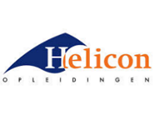 1920_2_SW_1 Vrijwilligersmanagement
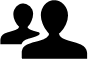 Samenwerking				 
Plaats je product op het Leerplatform en vraag om feedback.
Bekijk leerproducten van anderen en geef feedback.
Verbeter je leerproduct en plaats versie 2
Deze opdracht maak je alleen.
Versie 1 19-12-2019
Versie 2 08-01-2020
Leerdoel 
Na het doornemen van de bronnen, het volgen van de lessen en het uitvoeren van de opdrachten kun je uitleggen hoe je vrijwillige inzet kunt sturen. Je hebt inzicht in generaties, leefstijlen, transitiemomenten en levensfasen en begrijpt dat een goede groep vrijwilligers bestaat aan een diversiteit van mensen.
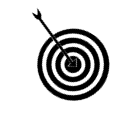 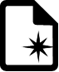 Product 				
Je maakt een schriftelijk verslag waarin onderstaande stappen terugkomen en je tot slot uitlegt op welke manier jij vrijwillige inzet in je IBS  vormgeeft.
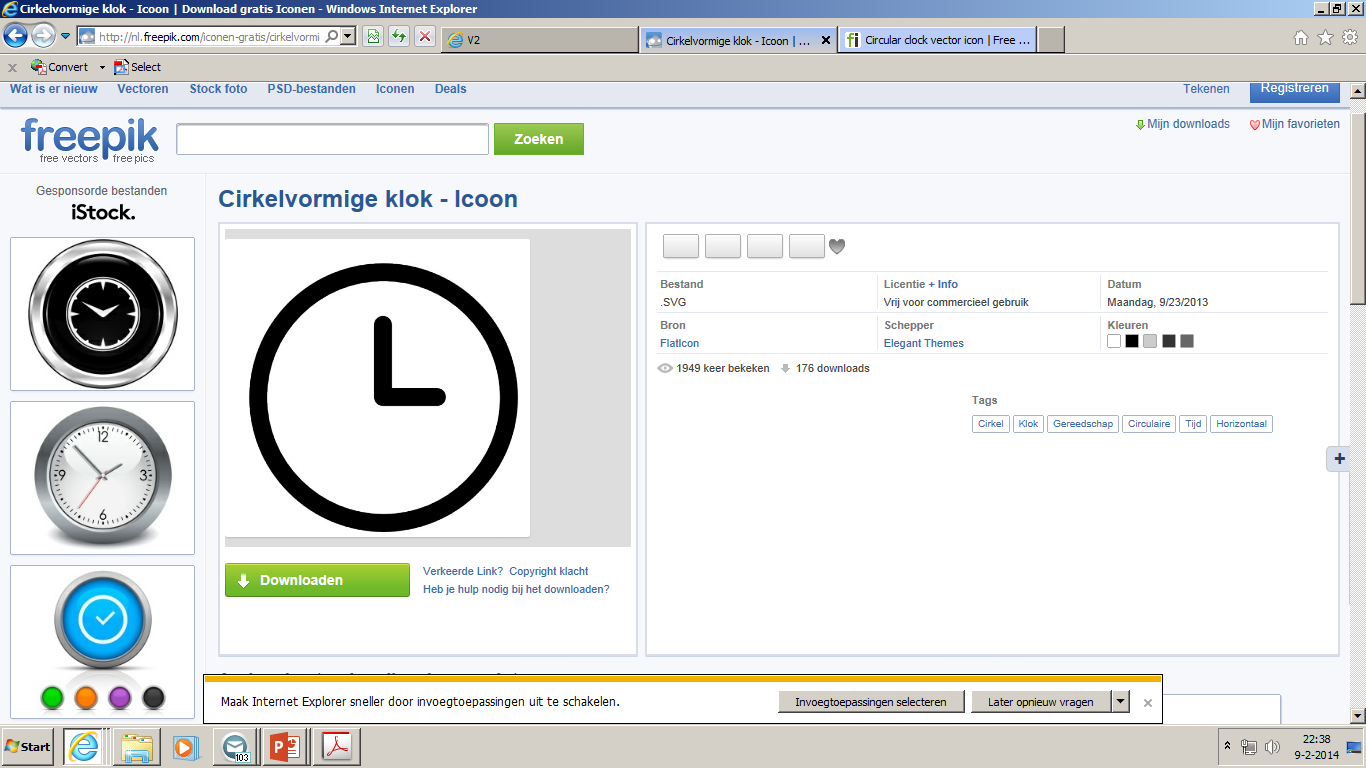 Bijeenkomsten 
Lessen specialisatie S&W
Bronnen
leerplatform bronnen
https://www.movisie.nl/
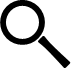 Stappen			
Verzamel de nodige informatie. Sommige info zit in de lessen. Andere info is nog niet bekend, daarvoor ga je op onderzoek uit.
Orden de informatie en maak deze inzichtelijk per onderdeel.
Omschrijf per generatie de kenmerken en sleutelervaringen.
Omschrijf per levensfase de kenmerken.
Leg 5 transitiemomenten uit die bepalend zijn in een mensenleven.
Beschrijf minimaal 3 leven veranderende situaties.
Werk uit wat er bedoeld wordt met episodische vrijwilligers, traditionele vrijwilligers en geleide vrijwilligers en wat de drie belangrijkste onderdelen zijn in het werken met deze drie typen vrijwilligers. 
Leg een verband tussen je bevindingen en de manier waarop je vrijwillige inzet in je IBS wil vormgeven.
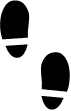 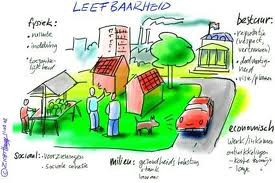 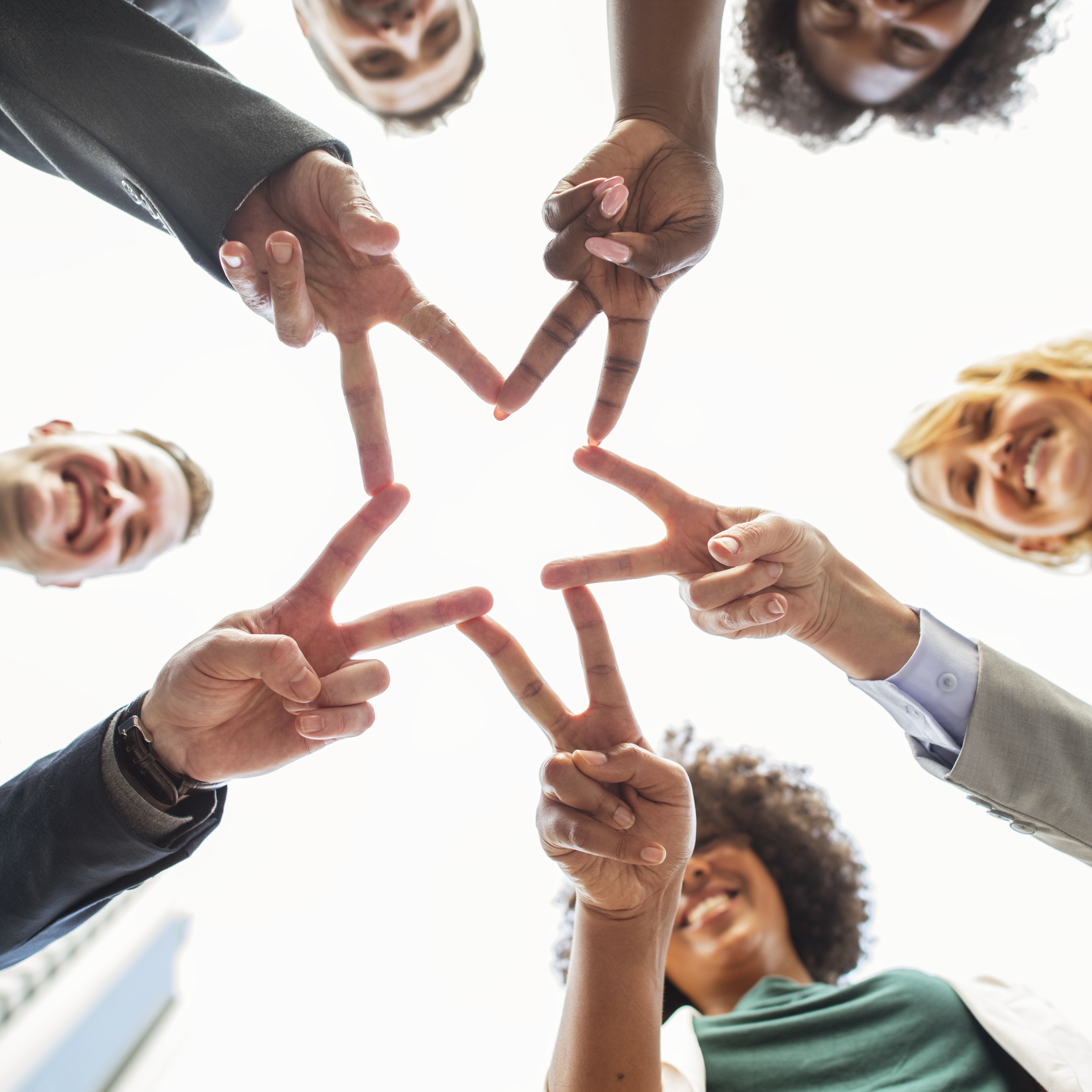 Opdracht 1 voor vandaag:
Zet een structuur op voor je LA Vrijwilligersmanagement.
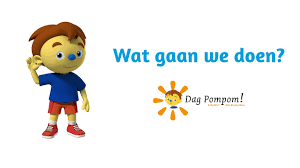 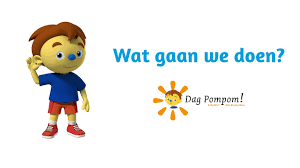 https://www.youtube.com/watch?v=2fngvQS_PmQ
https://www.youtube.com/watch?v=jI6jGlQhTU4
3. Doelgroepen en demografie in sociaal werk
Uit de begrippenlijst;
Je kunt een analyse maken van de verschillende doelgroepen en je kent de demografische en culturele kenmerken per doelgroep. Je kunt voorbeelden geven van manieren waarop je met de belangrijkste groepen werkt als stad en wijker.
Belangrijk: wat is je doel, opdracht of missie?
https://www.youtube.com/watch?v=e8V9ExcHAg0
Hobby en interesse
Leeftijd
Sociaaleconomische achtergrond
Klanten
Culturele achtergrond
Ondernemers
subsidieverstrekkers
School
Stadstuin
Samenwerkingspartners
Woningbouwvereniging
Opdracht 2:
Welke doelgroepen in en rond een wijk zijn betrokken bij: 
Vergroten van de Sociale leefbaarheid
Vergroten van de fysieke leefbaarheid
Versterken van de sociale cohesie
Het opzetten van een sociale onderneming
Het organiseren van een milieu actie
Het opzetten van een nieuwe voorziening voor bepaalde leefbaarheid
Het opzetten van een economische impuls voor een wijk
Opdracht 3
https://www.youtube.com/watch?v=hPMPdqqBVbk
Opdracht 3:
Welke doelgroepen komen langs?
Doelgroep analyse in het sociaal werk:
1 demografische gegevens (over de bevolkingssamenstelling)
2 opleiding, werk en inkomen
3 gezondheid
4 wonen en fysieke omgeving
5 cultuur
6 interesses, wensen en behoeften
7 motiverende redenen om deel te nemen en ontmoedigende factoren
8 communicatie en marketing
Demografische gegevens:
• aantallen per leeftijdscategorie;
• aantallen mannen en vrouwen per leeftijdscategorie;
• aantallen mannen en vrouwen per leeftijdscategorie en per gedeelte van de wijk;
• aantallen per etnische groepering;
• aantallen mannen en vrouwen per etnische groepering;
• aantallen per leeftijd en per etnische groepering per gedeelte van de wijk;
• aantal geboorten;
• aantal huwelijken;
• aantal sterfgevallen;
• vertrekcijfers uit de buurt;
• aantallen nieuwe bewoners in de buurt;
• enzovoort.

Aan de hand van deze gegevens kun je dus per gedeelte (buurt) van de wijk vaststellen
hoe de bevolkingsopbouw is.
4. Methode in het werken met doelgroepen
Opdracht 4: 
Het grote combinatie-maken-spel  
https://www.youtube.com/watch?v=SlPhMPnQ58k&list=PL4o29bINVT4Gy-r-w4LCVeq9T6E54ER5x
5. MVO Armoede, Biodiversiteit en Diversiteit
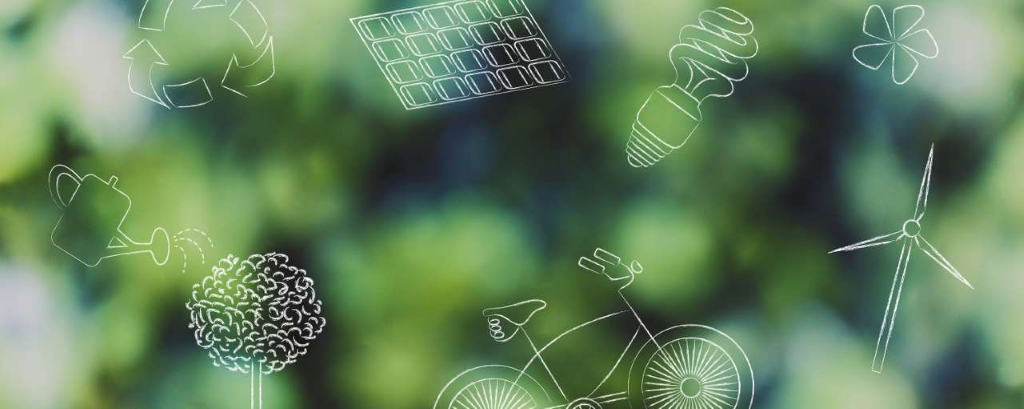 Op wiki een bijlage met input over MVO met relevantie voor stad&wijk
MVO – Culturele diversiteit
Een inclusieve arbeidsmarkt wordt steeds belangrijker. De culturele diversiteit in onze samenleving neemt immers toe. Daarnaast treedt er nu al schaarste op in een aantal beroepen en zal deze in de toekomst alleen maar toenemen. Door een proactief diversiteitsbeleid te voeren, vergroten werkgevers hun kans op het binnenhalen van goed gekwalificeerd personeel. Ook leveren ze door het implementeren van een van de pijlers van een goed MVO-beleid een positieve bijdrage aan een inclusieve arbeidsmarkt.
De argumenten die pleiten voor meer diversiteit en cultuursensitiviteit zijn inmiddels wel bekend. We zíjn een multiculturele samenleving en daarmee hebben we multiculturele klanten en medewerkers met verschillende achtergronden.
Het ministerie van BZK heeft actieve samenwerking met een aantal bedrijven die een rol (kunnen) spelen bij verbetering van de leefbaarheid in gebieden waar deze onder druk staat (achterstandswijken en krimpgebieden). Deze bedrijven richten zich vanuit hun Maatschappelijk Verantwoord Ondernemen (MVO) op de kwaliteit en vitaliteit van de directe (leef)omgeving in de gemeenten waar zij gevestigd zijn. Hun inzet heeft sterke verbindingen met hun core business en kernprocessen en kunnen liggen op het terrein van wonen, werken, leren, opgroeien, integreren, veiligheid en gezondheid.

(Zie wiki voor de hele tekst)
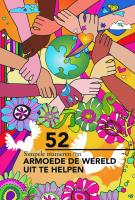 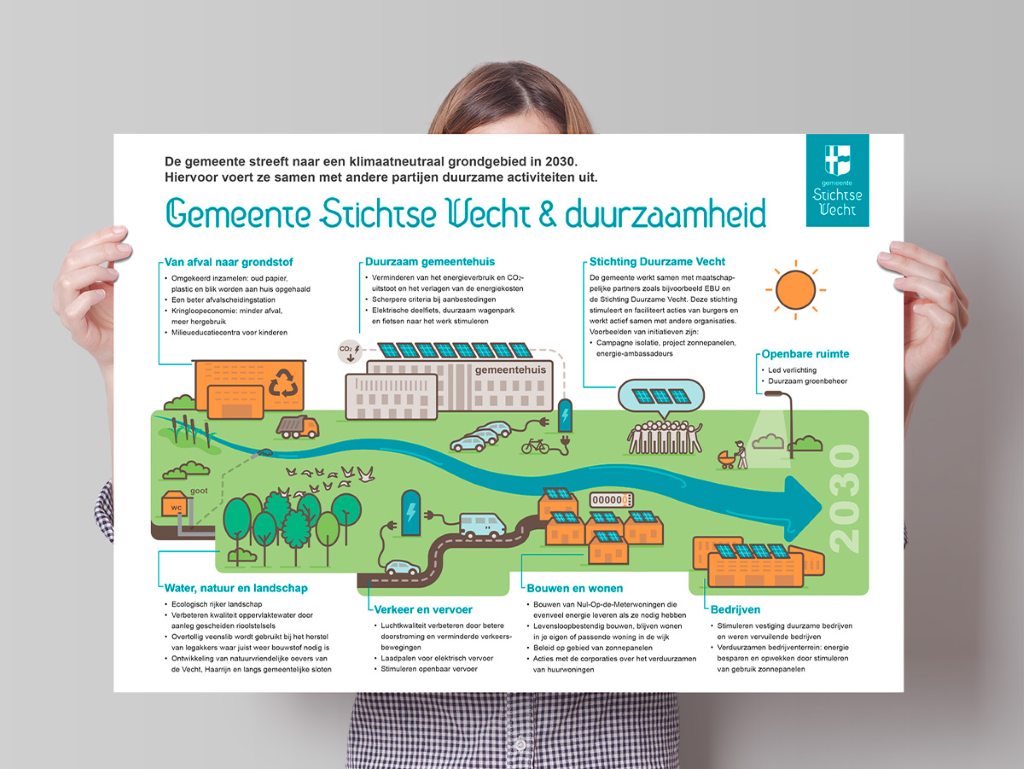 Opdracht 5:
Hieronder staat beschreven wat je moet weten over de begrippen rond MVO. Zoek de antwoorden in Wiki en op internet. 
Leggen we ze later naast elkaar.
https://www.youtube.com/watch?v=qCTMq7xvdXU
Dat was het alweer!
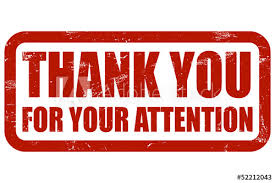 https://www.youtube.com/watch?v=y83x7MgzWOA